جامعة 20 أوت 1955 -سكيكدة
كليـــــة العلوم الاقتصاديـــــــــة، 
التجاريــــة وعلـــوم التسييــــــر
Université 20 Août 1955 - Skikda 
Faculté des Sciences Economiques, Commerciales et Sc de Gestion
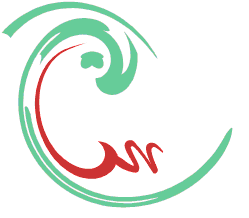 جامعة 20 أوت 1955 - سكيكدة
مقياس: الأزمات المالية والاقتصادية
المحور الثاني: الأزمات الاقتصادية قبل القرن العشرين
الأستاذة: بوالشعور شريفة
الأزمات الاقتصادية قبل القرن العشرون
القرن الأول: تشير بعض المصادر التاريخية أن أزمة اقتصادية حصلت خلال القرن الأول ميلادي في الامبراطورية الرومانية بسبب اصدار جماعي لقروض غير مضمونة من قبل البنوك الرومانية.
القرن الثالث: توالت الأزمات الاقتصادية الناجمة عن الحروب وتطور المجتمعات على غرار الأزمة في القرن الثالث ميلادي والتي حصلت بسبب الغزوات الرومانية وعدم الاستقرار السياسي، ومثل هذه التطورات التي مست الامبراطورية الرومانية القديمة أدت إلى تغير المجتمعات والحياة الاقتصادية.
الأزمات الاقتصادية قبل القرن العشرون
القرن السابع: أزمة تبديل العملة سنة 692 حيث رفض الامبراطور البيزنطي جستنيان الثاني تبديل العملة البيزنطية بالعملة الأموية العربية الذهبية، وذلك خوفا من اكتشاف النظام المالي البيزنطي المزدوج (حيث كان الوزن الفعلي أقل من القيمة الاسمية للعملة البيزنطية) مما أدى الى حدوث معركة سيباستوبوليس وتمرد دافعي الضرائب، وتنطلق عشرون عاما من الفوضى.
الأزمات الاقتصادية قبل القرن العشرون
القرن الثامن: خلال الفترة 806-808 حدثت أزمة أرجأها الامام المقريزي إلى "سوء تدبير الزعماء والحكام لشئون البلاد، وغفلتهم عن النظر في مصالح البلاد والعباد. وقد كانت الأزمات سابقا تحدث بسبب نقص منسوب مياه النيل ما يؤثر على المنتوج الزراعي، الا أن الأزمة التي حصلت سنة 808 كانت ناجمة أيضا عن اختلال أوضاع الدولة إداريا واقتصاديا الأمر الذي جعل الأزمة لا تنفرج رغم زوال سببها الطبيعي المرتبط بنهر النيل
الأزمات في الفكر المقريزي
لقد استطاع المقريزي تتبع الأزمات الاقتصادية التي حلت بمصر منذ أقدم العصور، ويرجع بذلك إلى ما قبل طوفان سيدنا نوح عليه السلام. ومنذ الفتح العربي الإسلامي لمصر حتى أيام المقريزي نفسه، عدد المؤرخ نحو عشرين أزمة اقتصادية، تفاوتت في شدتها. وأرجع معظمها إلى الظروف الطبيعية (كانخفاض منسوب النيل، وانحباس المطر، والآفات التي تصيب المحاصيل)،
أو بسبب سلوك الإنسان وتصرفاته، كالفتن والاضطرابات وتفشي الرشوة وغلاء السكنات وارتفاع أجورها وانخفاض قيمة النقود.
الأزمات في الفكر المقريزي
وفي اذا الصدد بين المقريزي أثر العامل النقدي فيما يتعلق بكمية النقود في النشاط الاقتصادي من خلال أثرها في المستوى العام للأثمان، حيث لاحظ افتقاد النقود المعدنية النفيسة (الذهبية والفضية) تاركة المجال للنقود النحاسية في التداول خلال فترة المجاعة، وذلك لأن ارتفاع الأثمان قد خفض من القيمة الشرائية للنقود. وبما أن الذهب والفضة، كمعدنين نفيسين، قد ارتفع ثمنهما بالمقارنة مع سعر الصرف المقرر رسمياً لهذه النقود المعدنية، فإن استخدامهما في صناعة الحلي والأواني وغيرها يعتبر أكثر مردوداً، وبالتالي تطرد العملة الرديئة العملة الجيدة. وبهذا نجد في فكر المقريزي ما يسمى "قانون جريشام" الذي جاء من بعده بنحو مائة عام
فقاعة زهرة التوليب
هي واحدة من أقوى الأزمات المالية على مر التاريخ، وأول حالة مسجلة للفقاعات السعرية في العصر الحديث، وتدعى أيضا فقاعة زهرة التوليبTulipmania.  والمثير في هذه الأزمة او أنها لم تحدث بسبب المضاربة في أسواق الأسهم أو في سوق العقارات، أو في أسواق السلع مثل الذهب أو النفط، وإنما بسبب المضاربة على «بصيلات التوليب»
لقد جلبت بصيلات زهرة التوليب إلى أوربا عن طريق الامبراطورية العثمانية في منتصف القرن 16، وقد تم تحسين نوعية خاصة من التوليب قادرة على تحمل صعوبة المناخ في المناطق المنخفضة. وبدأ الناس من كل الطوائف يتنافسون لامتلاك أكثر بصلات تلك النبتة ندرة، كما عمل التجار على تخزينها وتقليل وجودها في السوق، ما رفع من قيمتها لتفوق أسعار العقارات والأراضي. وكل هذا كان مدعوما باعتقاد قوي سائد لدى الناس بأن هذه الزهرة تخزن فعلا القيمة ولن تخسرها وستواصل الارتفاع
عموما، تعكس أزمة زهرة التوليب الدورة التقليدية للفقاعة، حيث يبتعد المستثمرون عن التوقع العقلاني للأسعار، ويندفعون بعواطفهم للمضاربة بشكل جنوني في استثمار معين، دافعين بالأسعار للارتفاع نتيجة زيادة الطلب، ثم يدرك المستمرون بأنهم كانوا مخطئين عند المبالغة في التقدير، مما يؤدي بالأسعار إلى الانهيار نتيجة فرط العرض وإقبال المستثمرين على البيع دفعة واحدة، وعادة ما ينتج عن ذلك الكثير من حالات الإفلاس.
أزمة انهيار الأسهم 1720
اما أزمتين متتاليتين تفصل بينهما بضعة أشهر بفرنسا وانجلترا بخصوص أسهم الشركات التي تستغل موارد العالم الجديد.
أزمة فقاعة المسيسيبي
فقاعة المسيسبي مثال آخر على نوع مختلف من الأزمات التي ارتكزت على الرغبة في الثراء السريع المدفوع بادعاءات ليست قائمة على أساس من الواقع، أو ما يمكن أن نطلق عليه "ترويج الوهم"، حيث يندفع الجميع كالقطيع نحو الوهم، ليكتشفوا في النهاية أن نقطة المبتغى كانت ببساطة شديدة نوع من السراب.
عانت فرنسا خلال الفترة 1638-1715 من افلاس مالي واقتصادي بسبب الحروب التي أشعلها لويس 14، ولما عجزت فرنسا عن سداد ديونها قام شخص يدعى جون لو باقناع المسؤولين على العرش الفرنسي (1674-1723) بامكانية تسديد دين الحكومة الفرنسية عن طريق نظام ائتمان مبني على العملات الورقية.
وقام جون لو سنة  1716 بانشاء بنك سمي بالبنك الملكي كما منح الحق في إصدار الصكوك، التي تم استخدامها لدفع النفقات الجارية للحكومة. فقد تولى "البنك الملكي استقبال الودائع في صورة عملات معدنية، ثم إصدار أوراق بنكنوت في مقابلها. ولدفع الفوائد على الصكوك تم إنشاء شركة المسيسبي، التي منحت لها صلاحيات تجارية واسعة أهمها البحث عن الذهب في صحراء ولاية لويزيانا على الرغم من عدم وجود أي دلائل على وجود الذهب الذي ستتولى الشركة مهمة اكتشافه
كما قام بفتح الاكتتاب لبيع أسهم هذه الشركة والترويج لها. وقد ترتب على تزايد شعبية هذه الأسهم بين الجمهور وتزايد أسعارها إصدار المزيد من البنكنوت لتمويل عمليات شراء هذه الأسهم، ومن ثم بدأ التضخم يرتفع في فرنسا.
ولأن قيمة الأسهم كانت لا تعبر عن القيمة الحقيقية لها، قام "جون لو" بتخفيض قيمة البنكنوت والأسهم إلى النصف، إلا أن قرار "جون لو" دفع الناس إلى موجة من البيع للأسهم، وهو ما أدى إلى تدهور الأسعار السوقية لها بشكل كبير.
في هذا الوقت بدأ التفكير بأن الاحتفاظ بالذهب ربما يكون أفضل من الاحتفاظ بالصكوك. ولأن أن الجمهور كان يفضل أن تتم عمليات دفع الأرباح من خلال الذهب والفضة، وخوفا منه على الرصيد الذهبي للبنك، فقد توقف البنك الملكي عن صرف الصكوك بالعملات المعدنية، وهنا انفجر بالون المسيسبي، واندفع الجميع كالقطيع نحو استبدال أوراق البنكنوت بالذهب في الوقت الذي كانت فيه كمية النقود الورقية المصدرة عدة أضعاف وبذلك، تحولت الصكوك إلى نقود بلا قيمة، وتحول بالتالي أصحاب الملايين من مالكي الصكوك إلى فقراء، وانخفضت أسعار الأسهم، ودخل الاقتصاد الفرنسي في كساد الرصيد المعدني الفعلي في البنك الملكي الذي أفلس في 1721.
فقاعة بحر الجنوب.
في الوقت الذي حدثت فيه أزدمة فقاعة المسيسبي، كانت اناك فقاعة أخرى تتكون في بريطانيا (فقاعة بحر الجنوب) في أوائل القرن الثامن عشر، واي تمثل تجسيدا لما يمكن ان نسميه ب "السلوك غير الرشيد للمستثمرين " . فقد كان القرن الثامن عشر بالنسبة للإمبراطورية البريطانية قرن الرفاهية والثروة، وكان لدى الكثير من الناس مدخرات وكانوا يبحثون عن استثمارها، ولم تجد "شركة بحر الجنوب"، أفضل من هذه الظروف لكي تنفخ أحد أهم الفقاعات المالية في التاريخ.
سنة 1711 تم انشاء شركة بحر الجنوب والتي تتشابه أهداف إنشاءه مع شركة المسيسبي، وهي تحويل ديون الحكومة البريطانية الناتجة عن الحرب مع اسبانيا إلى أسهم في مقابل فائدة تدفعها الحكومة البريطانية، وقد منح للشركة احتكارا على حقوق التجارة في بحر الجنوب (عبارة بحر الجنوب تطلق في هذا الوقت على المياه المحيطة بأمريكا الجنوبية). ومن المعلوم في ذلك الوقت أن العرش الاسباني كان يحتكر حق التجارة والنقل مع اذا المحيط الضخم، غير أنه كانت هناك آمال بأن تفضي المفاوضات بين الحكومتين البريطانية والإسبانية عن منح بريطانيا حق الوصول إلى هذه المناطق، كالمكسيك وبيرو..، وبمجرد أن قام البرلمان بإعطاء الحق الحصري في التجارة لشركة بحر الجنوب أخذت الأسعار في الارتفاع الجنوني، رغم أن الشركة كانت أكثر المتعاملين في الدين الحكومي منها في مجال التجارة الخارجية
لقد كانت فكرة المشروع شبه وامية، وكما او الحال في كل الأزمات، لم يكن اناك وقت أو رغبة في التحقق من مدى صحة الادعاءات حول فرص الربح والعائد التي ستحققها الشركة . وقام المستثمرون بشراء الأسهم المرتفعة الثمن وبمجرد أن تعرض للبيع، مهملين حقيقة أن الشركة لا تحقق أي إيرادات من نشاطها التجاري، وأنه ليس اناك أي مبرر لأن ترتفع أسعار أسهمها إلى اذا المستوى الجنوني.
ولم يقتصر الأمر بالطبع على شركة بحر الجنوب، فقد كانت هناك محاولات لإنشاء شركات مثيلة أو مبتكرة للمشاركة في أرباح الرواج الذي أحدثته الشركة في سوق المال، فقد أدى الطلب المتزايد على الاستثمار إلى عرض الاكتتابات في شركات ذات أنشطة لا تخطر على بال، كشركات بناء قصور عائمة لتوسيع مساحة الأراضي البريطانية، شركات للتأمين على الخيول، وأخرى لتحويل الفضة إلى معدن ثمين، وشركات لإعادة إصلاح أو بناء شخصية الأفراد، ومع ذلك بيعت اذه الاكتتابات في جنون ليس له نظير
في اذا الوقت، ارتكبت إدارة الشركة خطأ فادحا، فحينما أدركت أن قيمة أسهم الشركة لا تعكس القيمة الحقيقية، بدأ أعضاء إدارة الشركة في بيع أسهمهم سرا في صيف 1720، آملين ألا يشيع الخبر بين الناس، ولكن، مثل كل الأخبار السيئة، انتشر الخبر بسرعة البرق، وانتشر الذعر بين حملة الأسهم، وبدأت حملة البيع المذعورة لأوراق ليس لها قيمة حقيقية. وفي 1720أغسطس أدرك المستثمرون أن المستعمرات الاسبانية التي تمتلك الشركة الحق الحصري في الاتجار معها تقع تحت
سيطرة الإسبان، وأن حق الاحتكار الذي تمتلكه الشركة او حق صوري، وأن عمليات الشركة في مجال التجارة محدودة للغاية، وأن الشركة لا تحقق إيرادات، ومن ثم بدأت الفقاعة في الانفجار المدوي .
الأزمة النقدية 1797
حدثت أول حالة ذعر في المملكة المتحدة في 26 فبراير 1797، في خضم الحروب النابليونية، حيث دفعت الشائعات بخصوص الغزو الفرنسي الأفراد لتصفية حساباتهم وسحب أموالهم من البنوك، مما استنفدت بشكل كبير احتياطيات بنك إنجلترا من القطع النقدية والسبائك، وفرض عليه وقف عملياته لتجنب الإعسار، الذي قد يزيد من حدة الذعر وينشره في جميع أنحاء البلاد. خلق الذعر بين المواطنين والشركات، وتسبب بإفلاس جماعي . وأدى إلى تباطؤ التجارة على نطاق واسع في بريطانيا والولايات المتحدة الأمريكية
أما في الولايات المتحدة الأمريكية، فقد بدأت المشاكل أولا بانفجار فقاعة المضاربة على الأراضي في عام 1796 وتعمقت الأزدمة عندما قام بنك انجلترا بتعليق المدفوعات النقدية في فبراير 1797 كما أن استمرار الحرب في أوروبا أدى إلى تضييق نطاق الائتمان، وصعب من مهمة بيع أسهم اذه الشركات للمستثمرين الأوروبيين، مما كشف عن اشاشة نظام شركات الأراضي في أمريكا الشمالية.
وقد تسبب الذعر في تباطؤ تجاري واضح في المدن الواقعة على طول الساحل الشرقي للولايات المتحدة مقارنة بالمناطق الداخلية الريفية التي لم تطور بعد شبكة معقدة من الائتمان والمبادلات في السوق والتي من شأنها أن تؤدي إلى الذعر.
كما كشف اذا الذعر عن أهمية الروابط الاقتصادية بين الولايات المتحدة وأوروبا، وأن الاقتصاد الأمريكي الوليد سيخضع لتموجات مرتبطة بالاضطرابات السياسية والاقتصادية في القارة الأوروبية
أزمة الأسهم 1825
بدأت الأزمة بانهيار بورصة لندن في 17 ديسمبر 1825 نتيجة المضاربة الشديدة على الاستثمارات المتواجدة في أمريكا اللاتينية، بعد استقلالها عقب تفكك الإمبراطورية الإسبانية، ما أدى إلى انحدار قيم أسهمها انحدارا شديدا فأفلس الكثير من البنوك والمؤسسات. وأدت إلى حدوث أزدمة تسليف ونقد، تقلص حجم الإنتاج، تراجع التصدير، وانتشار البطالة والفقر .
وقد انتقلت الأزمة أيضا إلى أسواق أوروبا وأمريكا اللاتينية والولايات المتحدة الأمريكية.
لقد جاءت هذه الأزمة في سياق التوسع الاقتصادي في انكلترا الذي شجع الممارسات المضاربية، فقد عرفت المملكة المتحدة أربع سنوات متعاقبة من التوسع النقدي والمصرفي وكذا انتعاش سوق الأوراق المالية (1821-1825)، وقد ساعد على ذلك استعادة قابلية تحويل الجنيه الاسترليني إلى الذهب سنة 1821 في إطار قانون استئناف المدفوعات النقدية واو ما حدث بالتوازي مع تدفق هائل من المعادن الثمينة من مناجم أمريكا اللاتينية

(المرجع: مطبوعة نادية عقون، جامعة باتنة)